Přidaná hodnota posuzování shody třetími stranami
Odborný seminář AAAO
Ing. Tomáš Hruška
hruska@szutest.cz
2013-10-22
Poziční dokumenty (PD) AAAO
PD zajišťuje/podporuje transparentnost a důvěryhodnost AAAO jako asociace navenek

PD utváří tvář asociace navenek 

PD je „politické“ prohlášení asociace, která zastupuje své členy
Poziční dokumenty AAAO
Co jsou PD AAAO:
reagují na problém/aktivitu, která zajímá většinu členů
jsou veřejně vyjádřeným názorem/postojem členů
je dokumentem, na který je konsensus většiny členů
je dokument, se kterým pracují zástupci AAAO při aktivitách vně asociace
pokud je PD přijat a člen jedná jménem AAAO, řídí se jím.
Co nejsou PD AAAO:
dokument, který zastupuje názor/zájem jen části členů
dokument, který se vyjadřuje k detailním problémům
není mandatorní/povinný dokument.
Pravidla tvorby PD AAAO
jednání per-rollam
o zahájení zpracování PD na konkrétní téma může požádat každý člen AAAO
organizaci zpracování zajišťuje, ve spolupráci s asociačním radou, člen AAAO, který požádal o zahájení zpracování PD
pravidla rozhodování pro zahájení zpracování PD a poté jejich vydání = pokud získá podporu 2/3 členů a žádný člen nevznese zásadní připomínku
cílem je konsensus členů s textem PD AAAO
PD AAAO 1/2013
PD AAAO 1/2013 
Přidaná hodnota posuzování shody třetími stranami
S tvorbou PD souhlasilo více jak 2/3 členů
Připomínkování se zúčastnilo 8 členů AAAO
Celkem bylo vznešeno 63 připomínek, z toho 3 zásadní
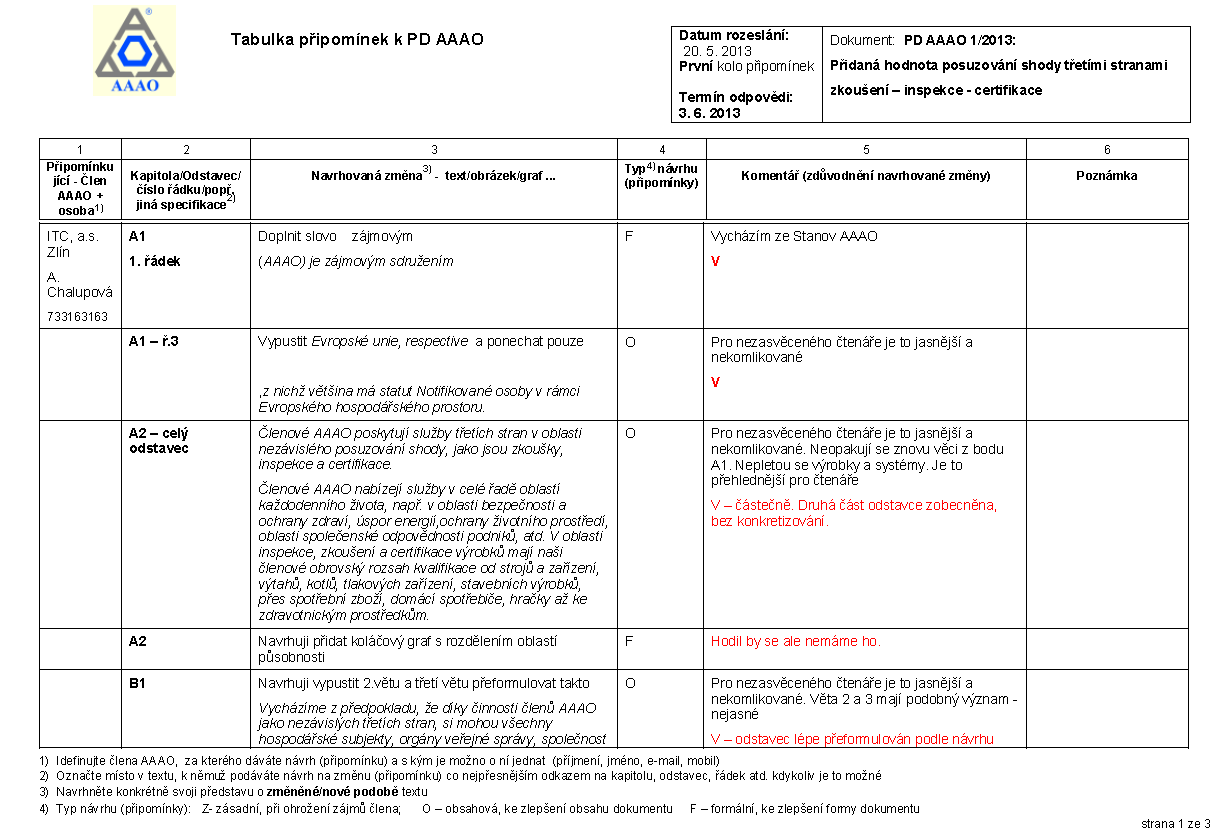 Přidaná hodnota třetí strany
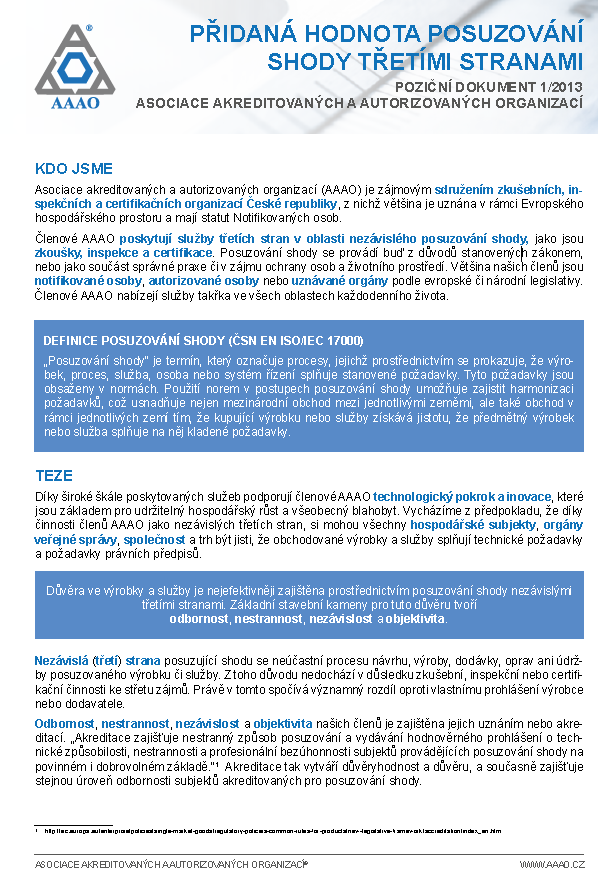 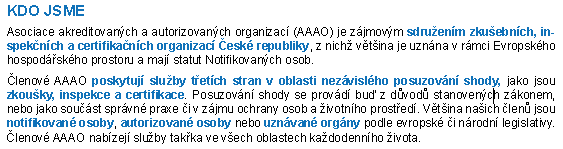 Přidaná hodnota třetí strany
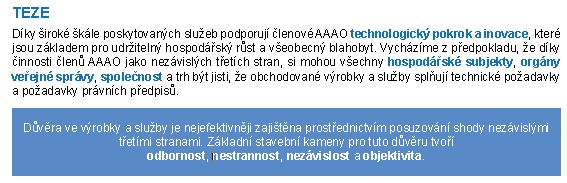 Nezávislá třetí strana
Odbornost, nestrannost, nezávislost a objektivita
Přidaná hodnota třetí strany
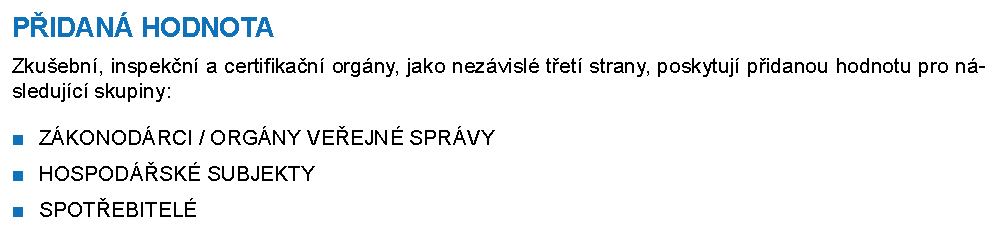 Zákonodárci: 
	3. strany podporují při plnění poslání chránit občany
	účinný nástroj pro prosazování legislativy
	zeštíhlení celého procesu
Hospodářské subjekty:
sníží náklady, zvýší konkurenceschopnost
posiluje důvěru ve výrobek nebo službu
nákladově efektivní způsob jak dostát požadavkům
marketingový nástroj
Přidaná hodnota třetí strany
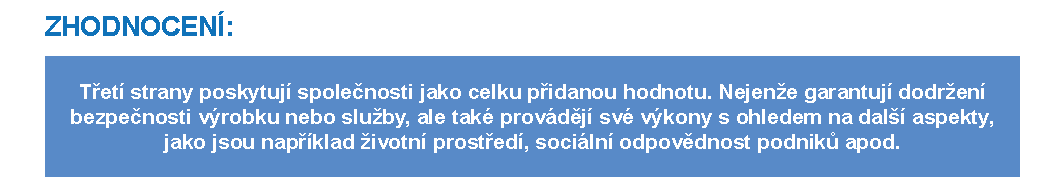 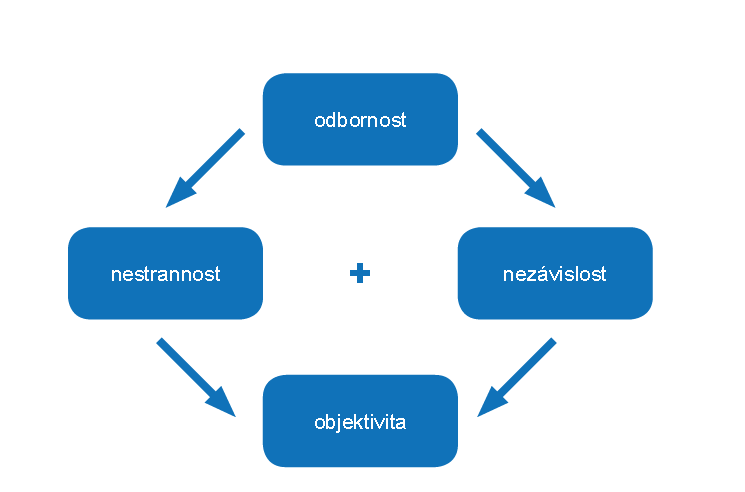 Přidaná hodnota třetí strany
PREZENTACE PD 1/2013:

Zákonodárci, úřady, orgány veřejné správy, 
	MPO, ÚNMZ, ČIA, ČOI, MD, MMR, MZd, SÚKL, TAČR, HK, ...
Hospodářské subjekty:
 	Asociace, sdružení, jednotliví výrobci, ...
Spotřebitelé:
	Spotřebitelské asociace a sdružení, ...
PR aktivity
Ing. Tomáš Hruška
člen prezidia AAAO
 mobil:	+420 601 374 694
 e-mail:	hruska@szutest.cz